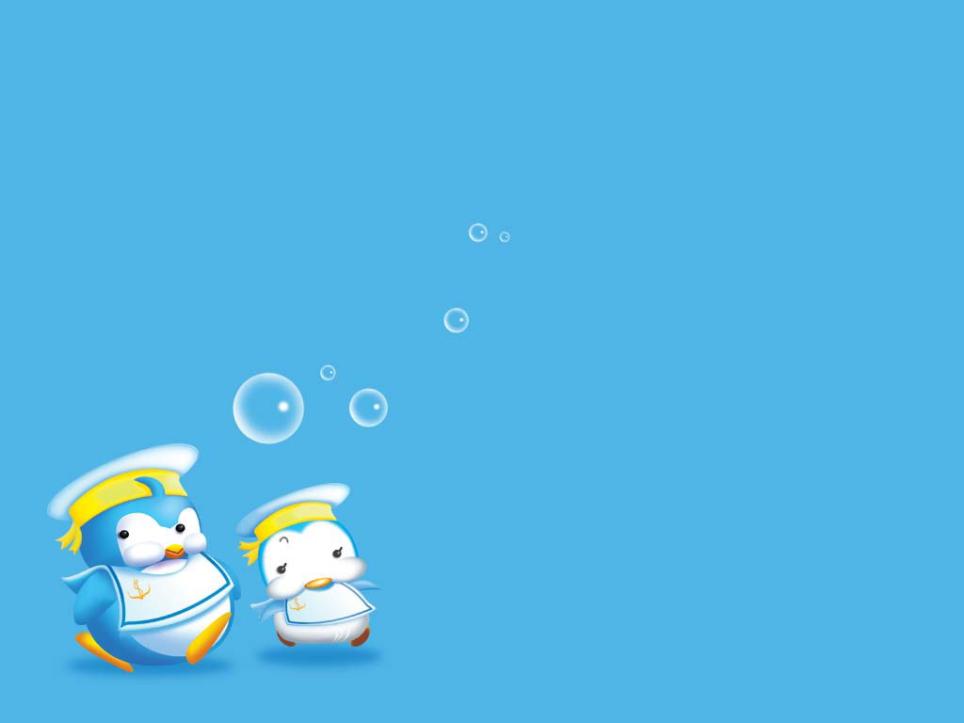 (外研版)小学三年级英语上册   Module 7  Unit 1
What’s this?
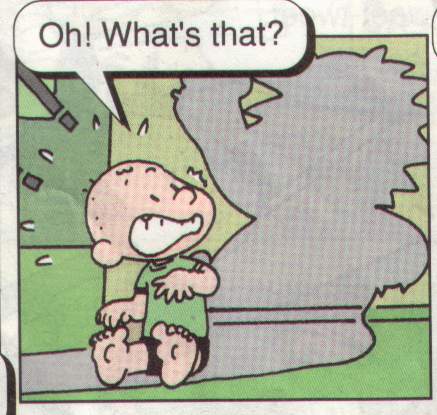 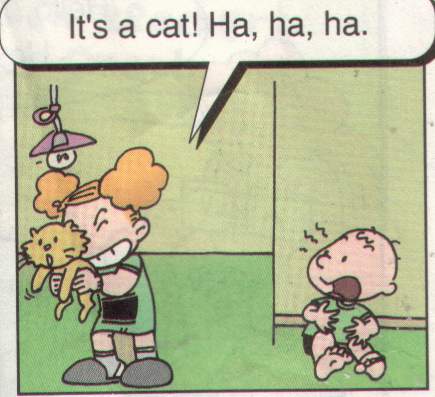 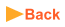 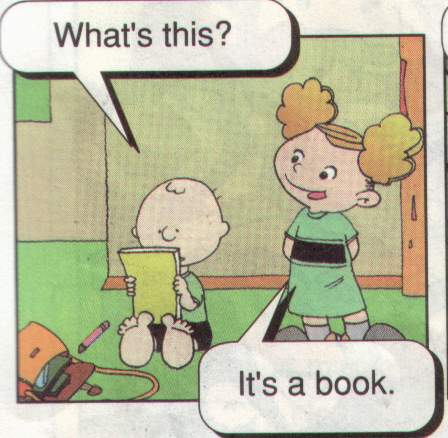 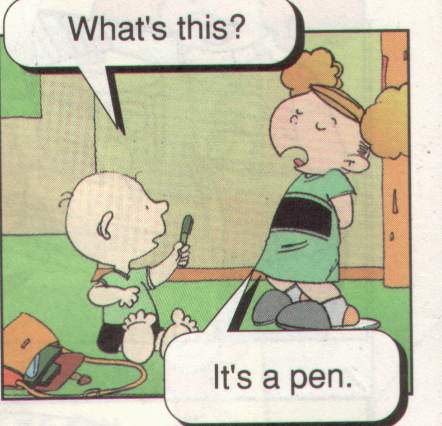 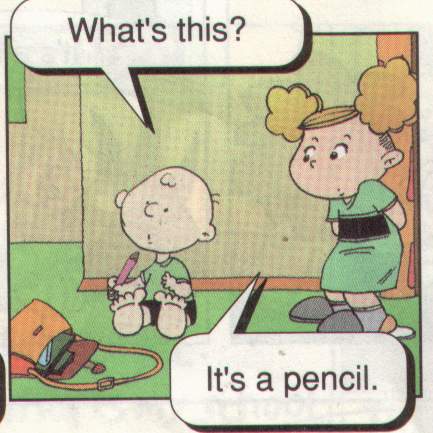 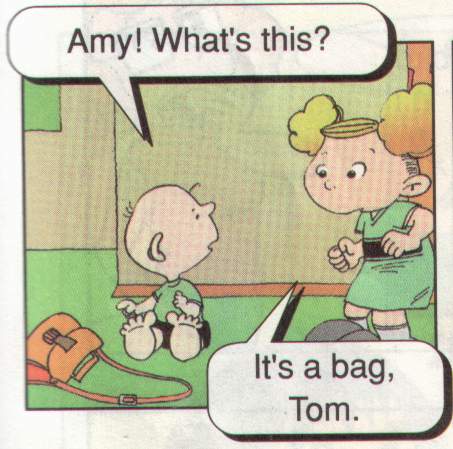 It’s   a   baɡ .
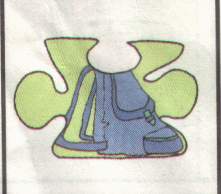 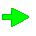 [Speaker Notes: PPT模板：www.1ppt.com/moban/                  PPT素材：www.1ppt.com/sucai/
PPT背景：www.1ppt.com/beijing/                   PPT图表：www.1ppt.com/tubiao/      
PPT下载：www.1ppt.com/xiazai/                     PPT教程： www.1ppt.com/powerpoint/      
资料下载：www.1ppt.com/ziliao/                   范文下载：www.1ppt.com/fanwen/             
试卷下载：www.1ppt.com/shiti/                     教案下载：www.1ppt.com/jiaoan/               
PPT论坛：www.1ppt.cn                                      PPT课件：www.1ppt.com/kejian/ 
语文课件：www.1ppt.com/kejian/yuwen/    数学课件：www.1ppt.com/kejian/shuxue/ 
英语课件：www.1ppt.com/kejian/yingyu/    美术课件：www.1ppt.com/kejian/meishu/ 
科学课件：www.1ppt.com/kejian/kexue/     物理课件：www.1ppt.com/kejian/wuli/ 
化学课件：www.1ppt.com/kejian/huaxue/  生物课件：www.1ppt.com/kejian/shengwu/ 
地理课件：www.1ppt.com/kejian/dili/          历史课件：www.1ppt.com/kejian/lishi/]
It’s  a   book.
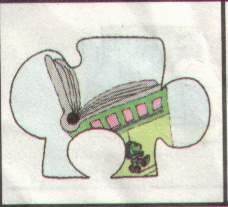 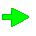 It’s   a   desk.
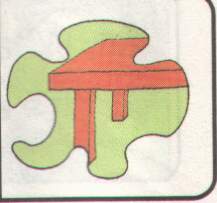 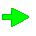 It’s   a   desk.
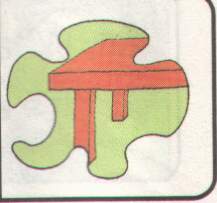 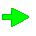 It’s   a  chair.
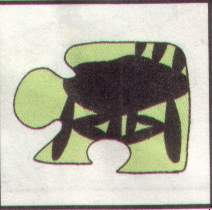 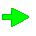 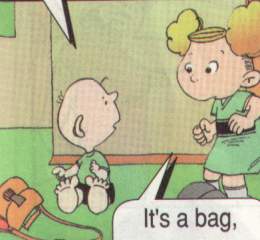 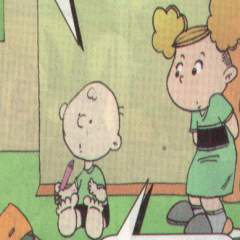 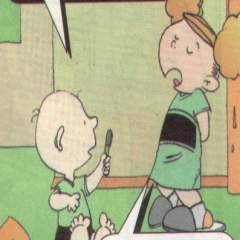 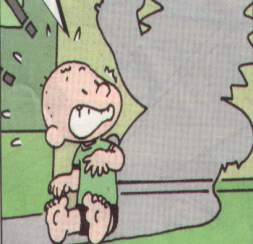 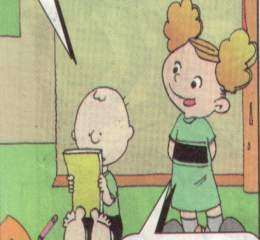 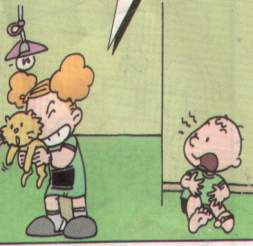 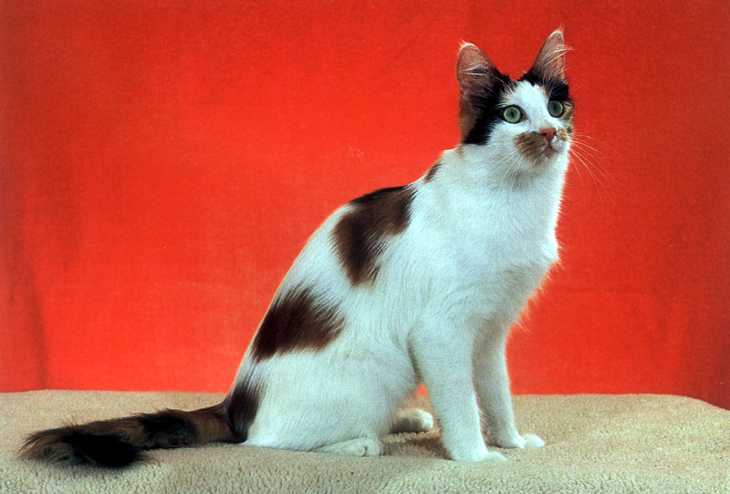 cat
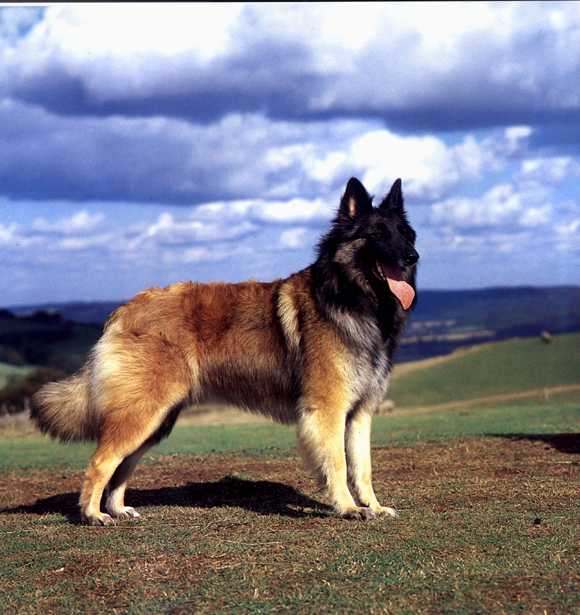 dog
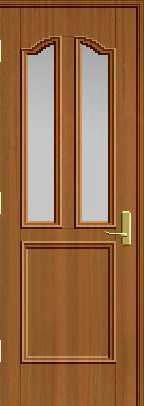 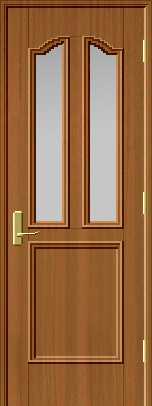 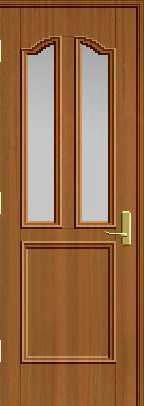 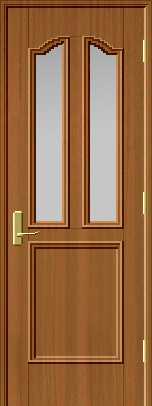 door
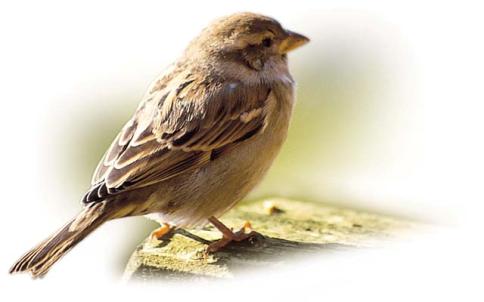 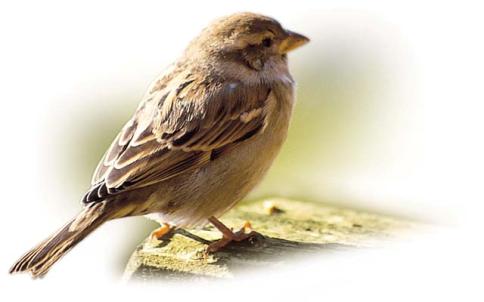 bird
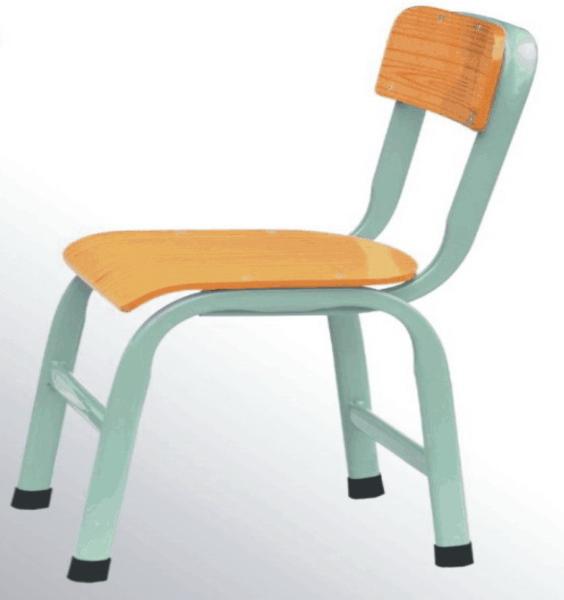 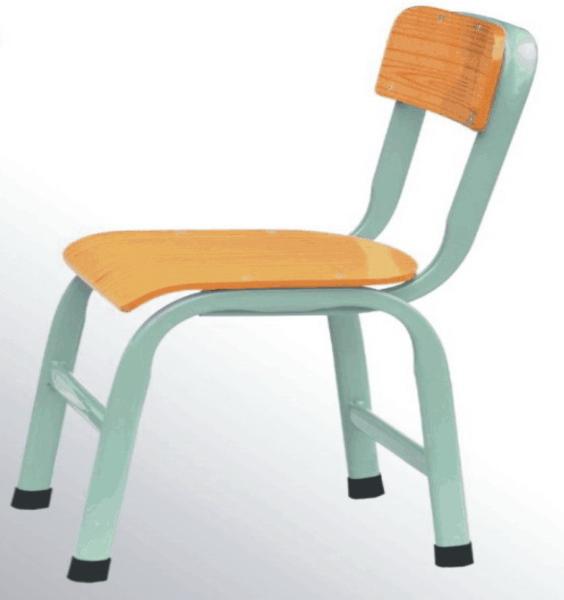 chair
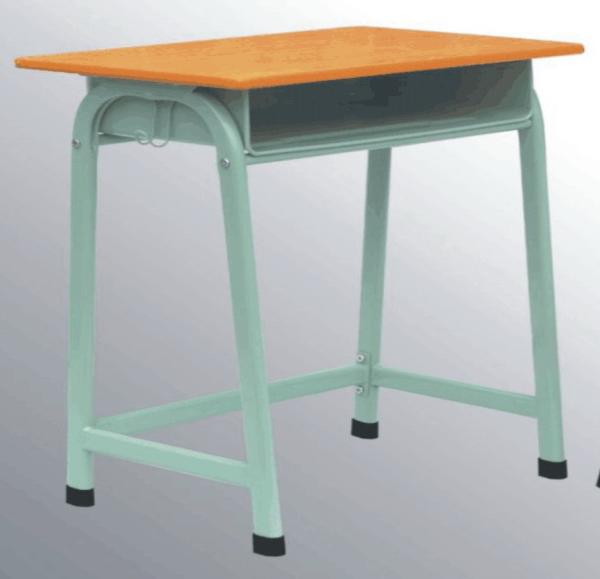 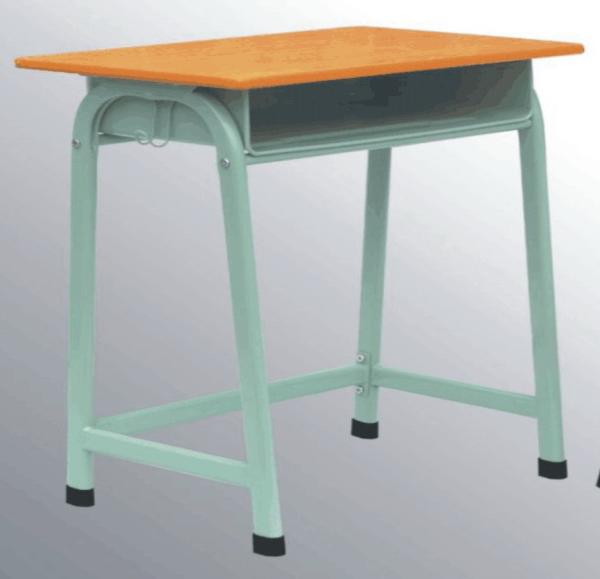 desk
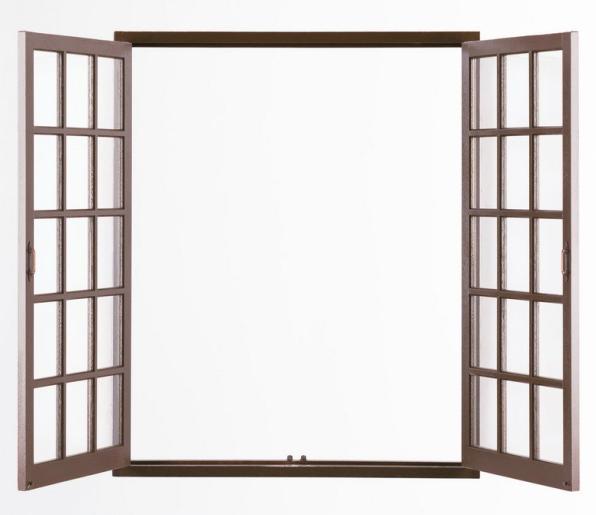 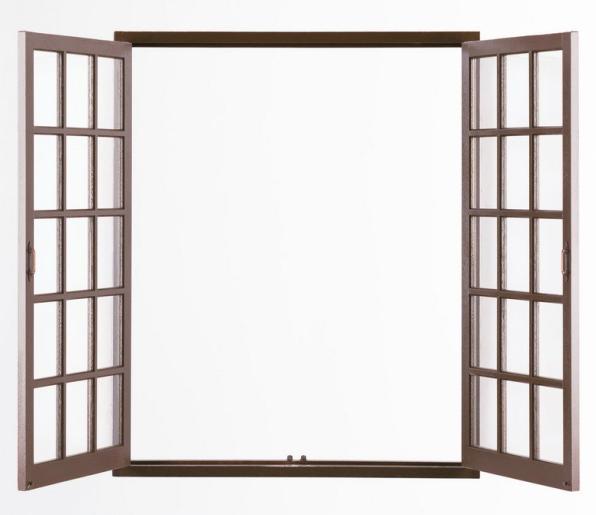 window
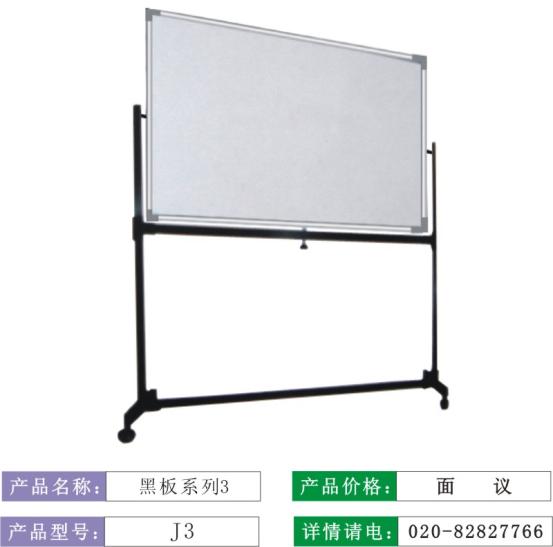 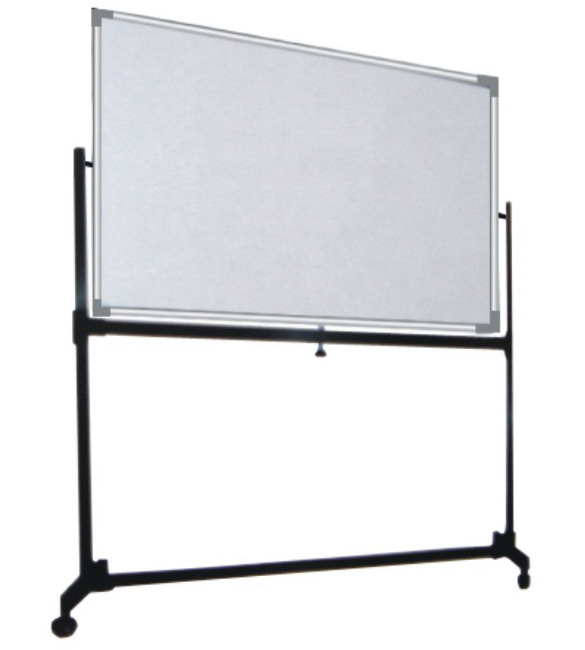 blackboard
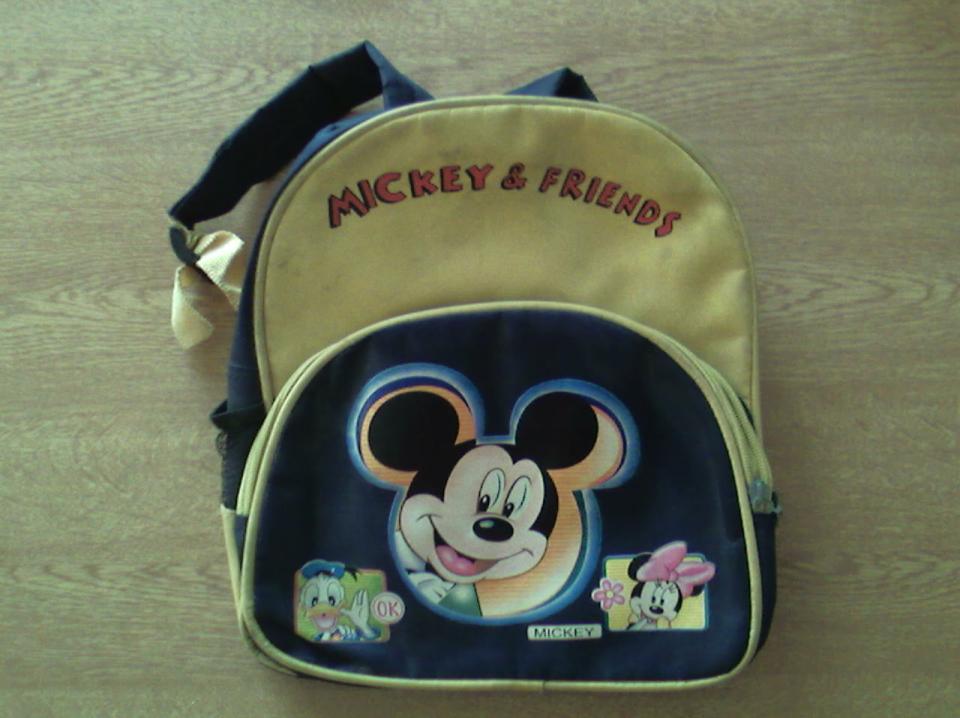 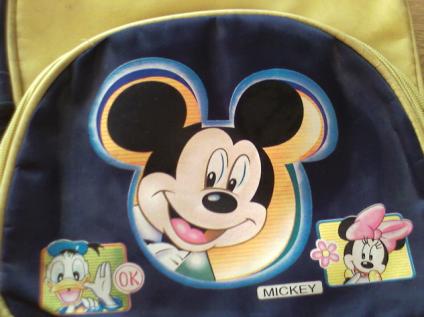 bag
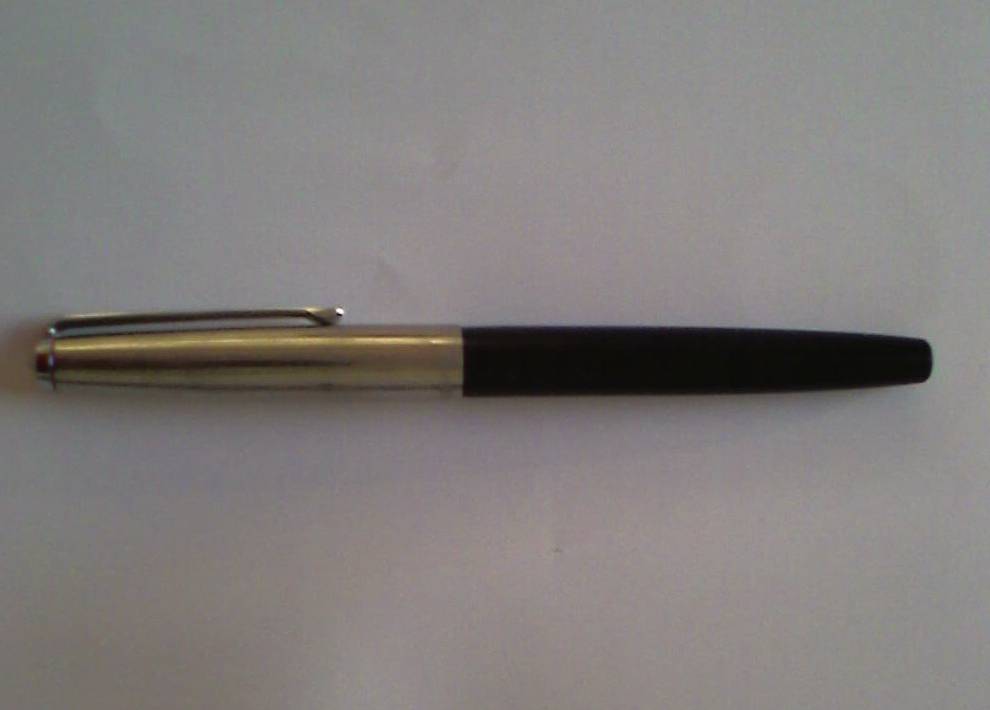 pen
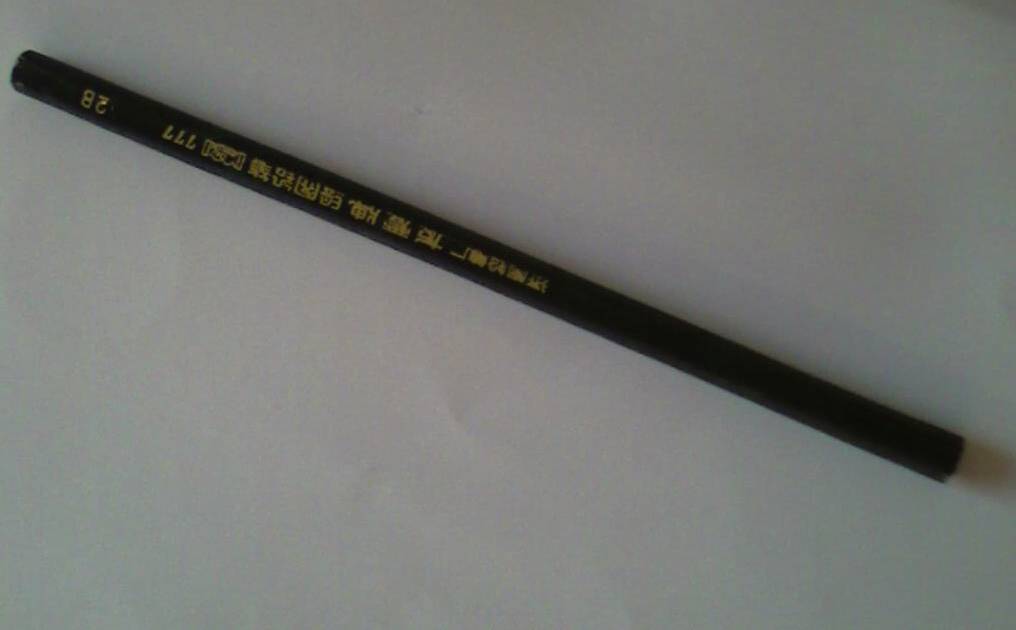 pencil
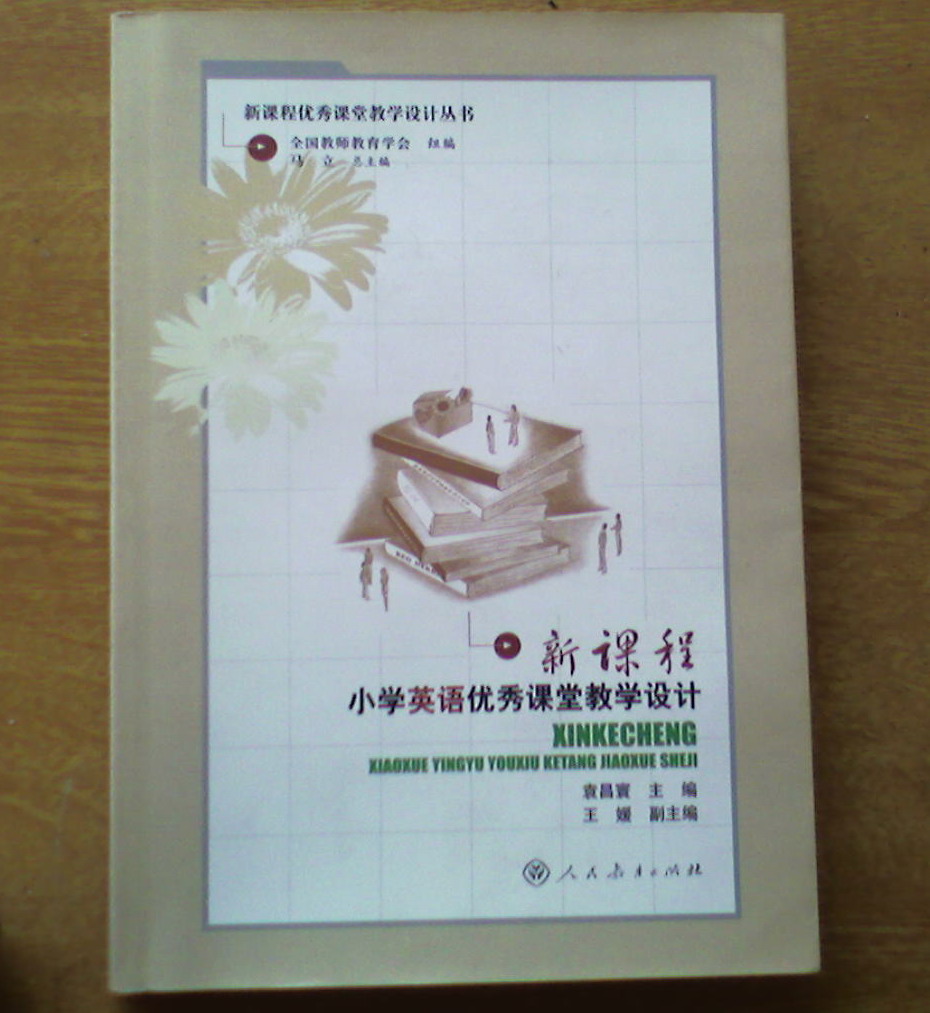 book
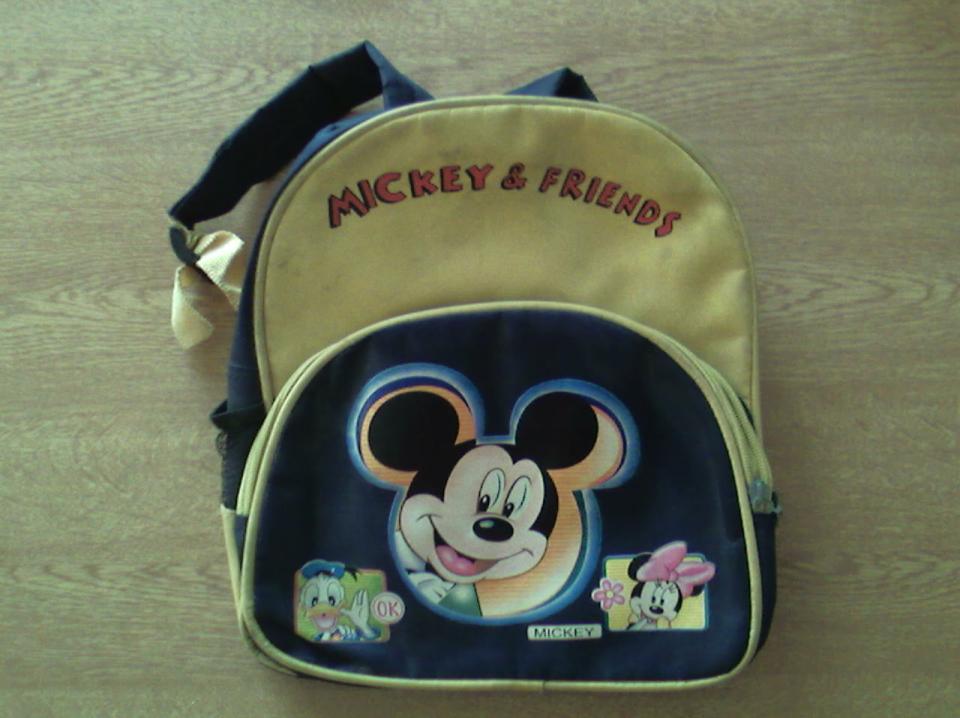 bag
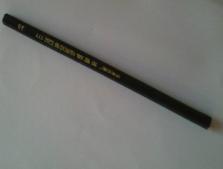 pen
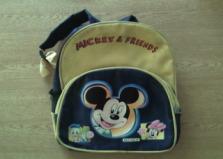 pencil
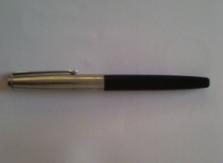 book
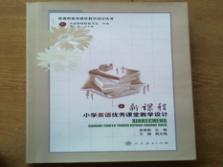 bag
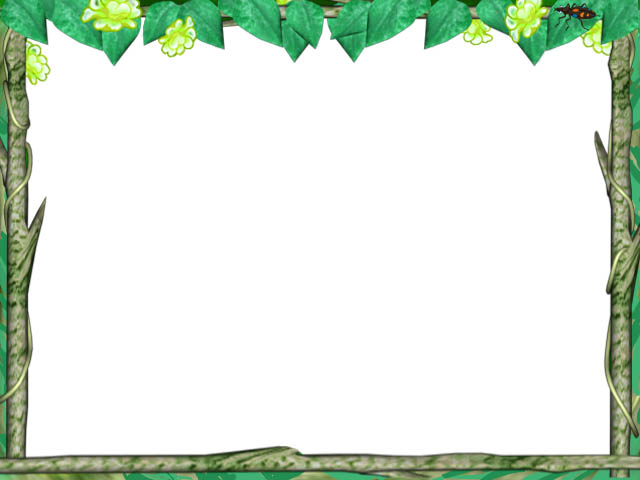 4.Listen  and  say, then  chant.
Pen   and   pencil.
Pencil   and   pen.
Pen   and   pencil.
Say   it   again!